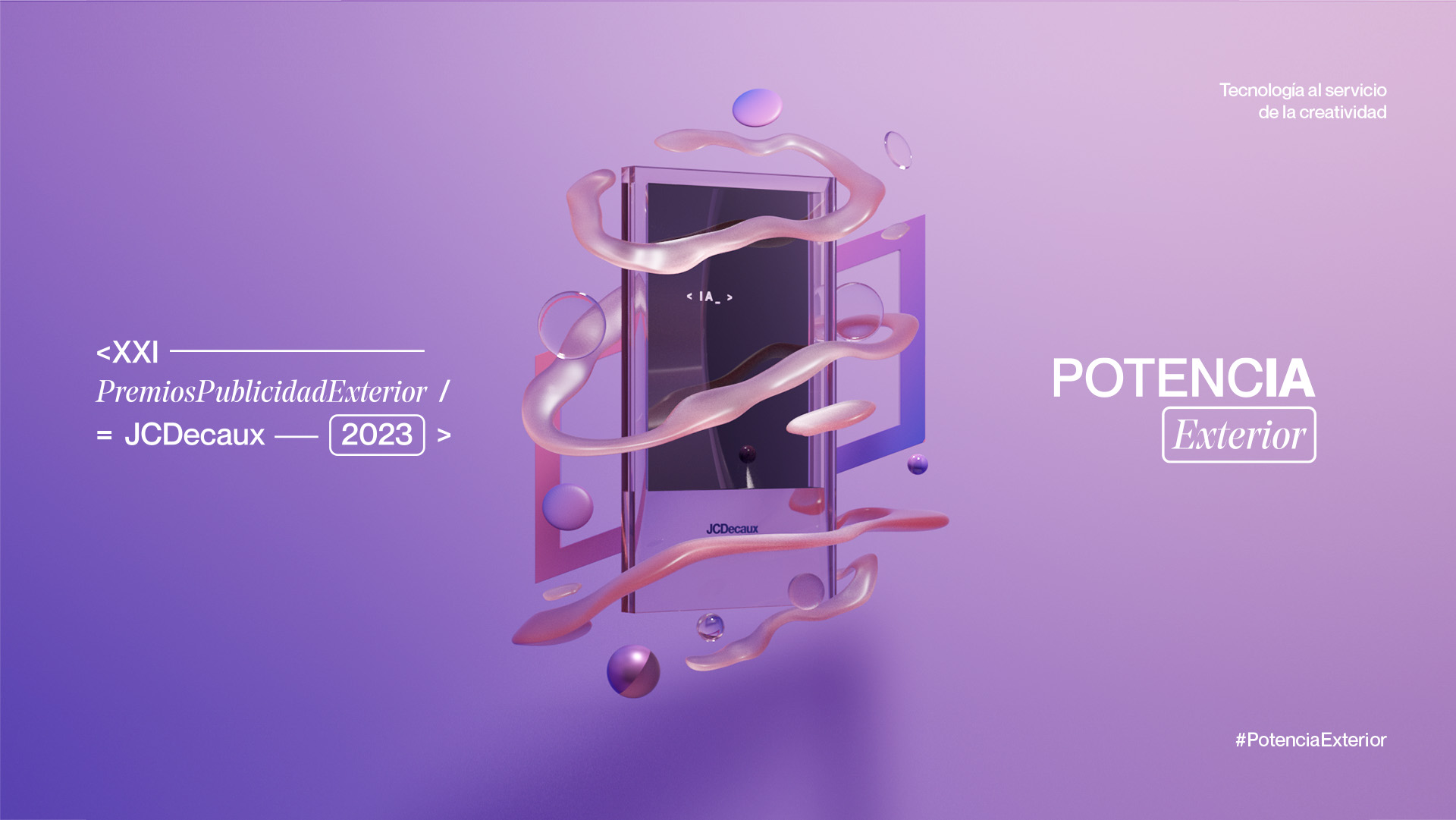 t
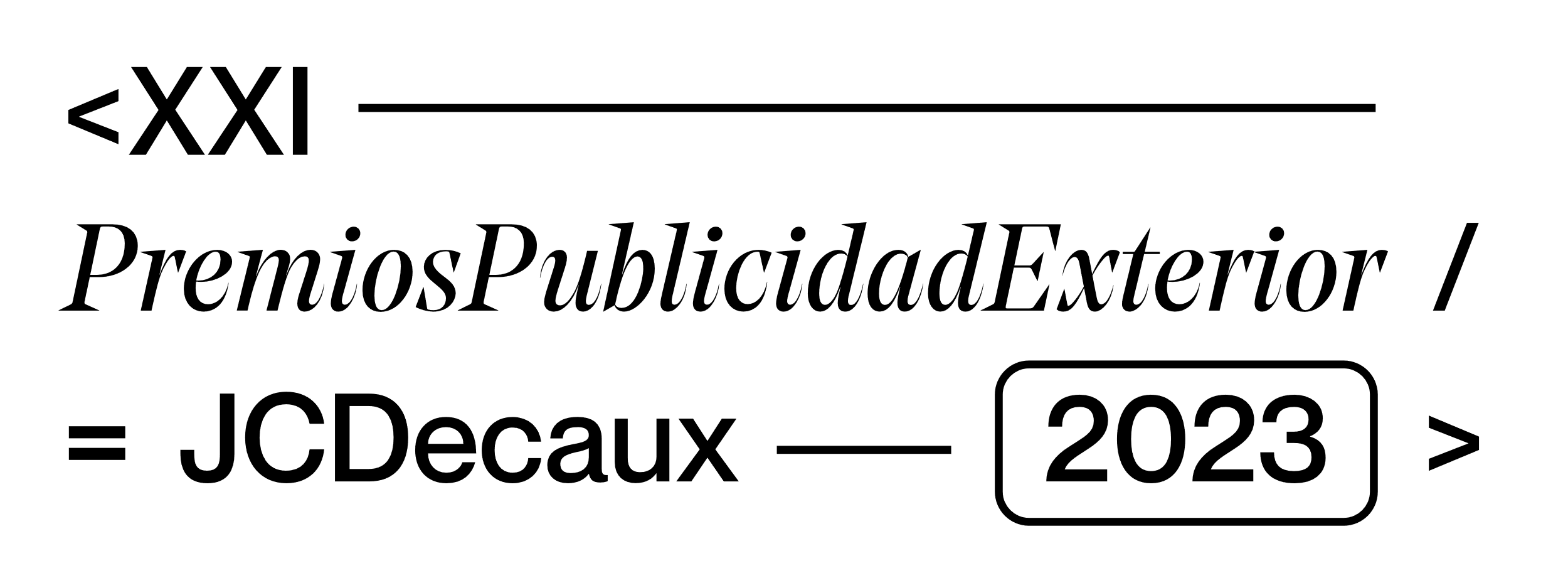 ELIGE UNA CATEGORÍA
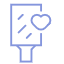 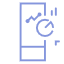 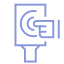 EJECUCIÓN VISUAL

Campañas exhibidas en cualquier soporte de exterior convencional (no digitales), desde mupis a lonas de gran formato, valorándose el uso creativo del lenguaje visual en la comunicación. Las campañas deben responder al objetivo de generar notoriedad y recuerdo de marca.
EXPERIENCIA DE MARCA

Campañas que trasciendan el lenguaje visual para hacer una comunicación orientada a la interacción con el usuario, ya sea a través de la transformación tecnológica o visual del soporte o con acciones de PR o Street marketing. Las campañas deben responder al objetivo de generar una experiencia de marca impactante que involucre al usuario.
INNOVACIÓN DIGITAL

Campañas exhibidas en cualquier soporte de exterior digital que hagan un uso innovador del mismo aprovechando su combinación con los datos, ya sea a través de contenido dinámico, retargeting mobile o programática, entre otros. Las campañas deben responder al objetivo de innovar en exterior digital.
#PotenciaExterior
t
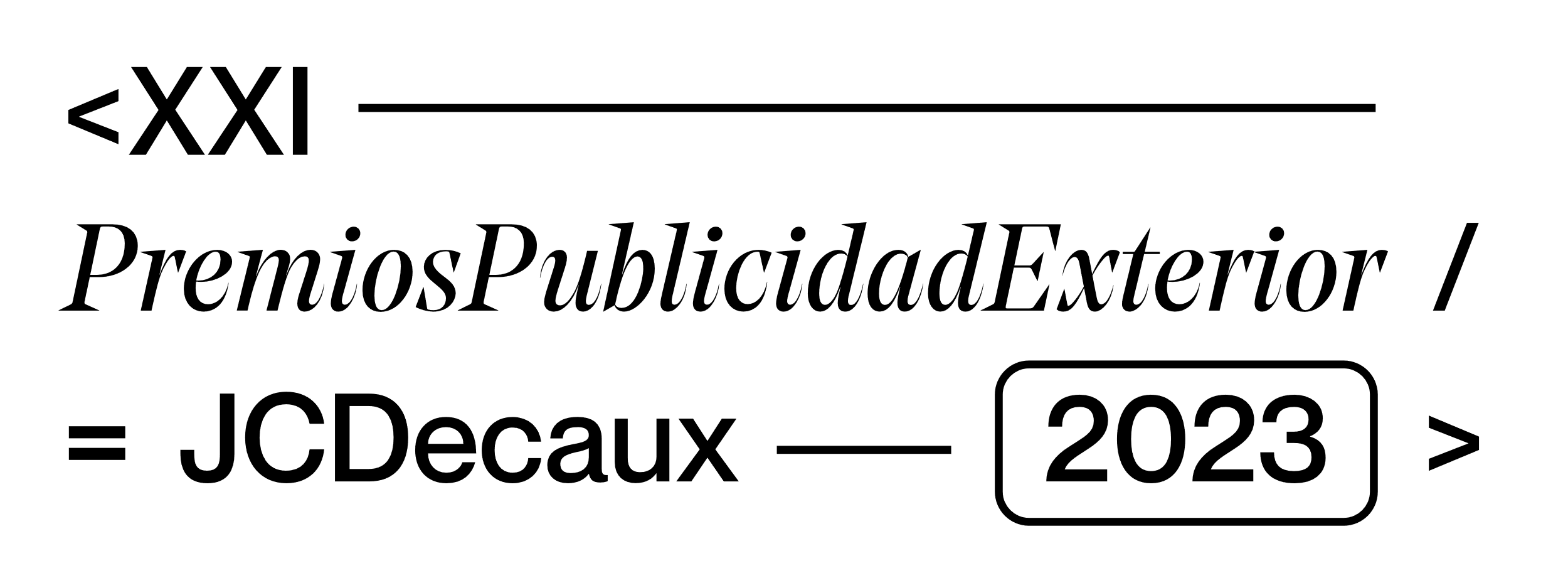 ENTREGABLES
•	Una breve explicación de los objetivos de la campaña.
•	Un video case de la campaña (en caso de tenerlo). 
•	Fotografías reales de la campaña sobre soporte/s de exterior.
•	Artes finales de la pieza inscrita (aplicable solo a las categorías de Ejecución Visual e Innovación Digital)
#PotenciaExterior
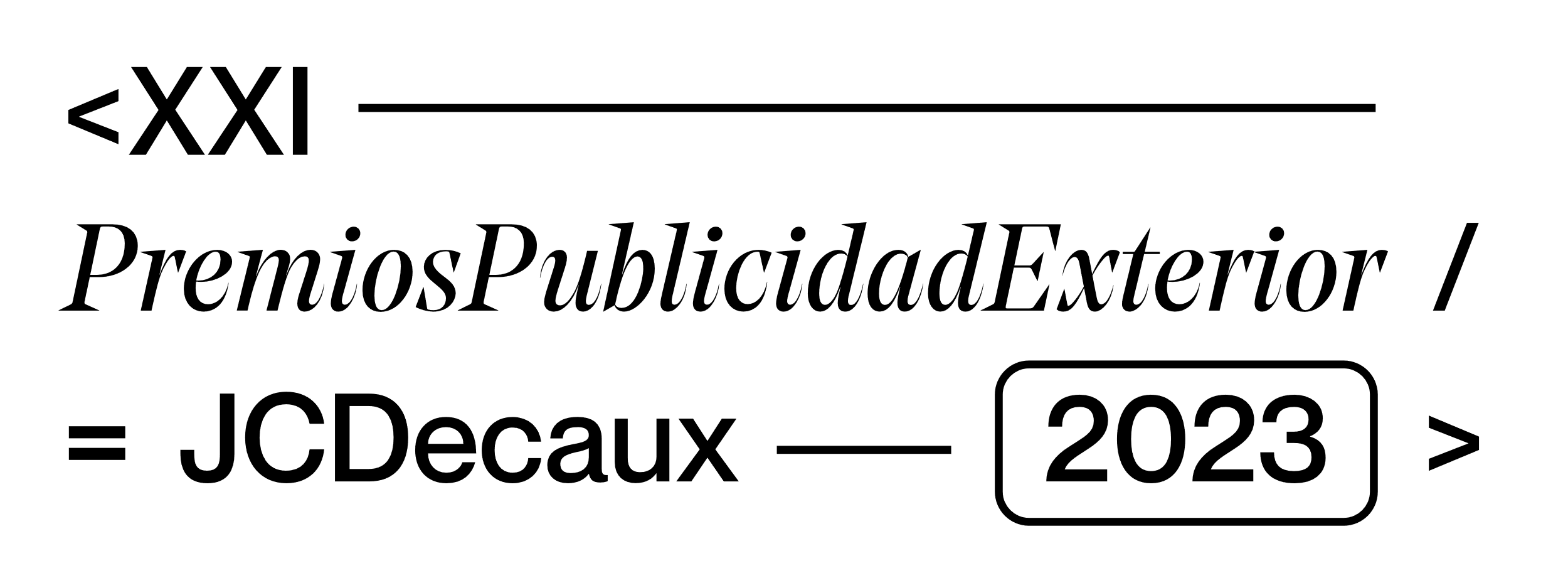 DATOS DE CAMPAÑA
Rellena con tus datos de campaña. 


TÍTULO DE LA CAMPAÑA:

ANUNCIANTE:

MARCA:	

PRODUCTO: 

AGENCIA:
 
Nº DE PIEZAS QUE COMPONEN LA CAMPAÑA:
 
FECHA DE EXHIBICIÓN EN EXTERIOR:
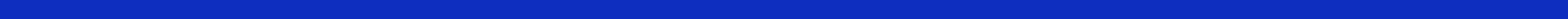 #PotenciaExterior
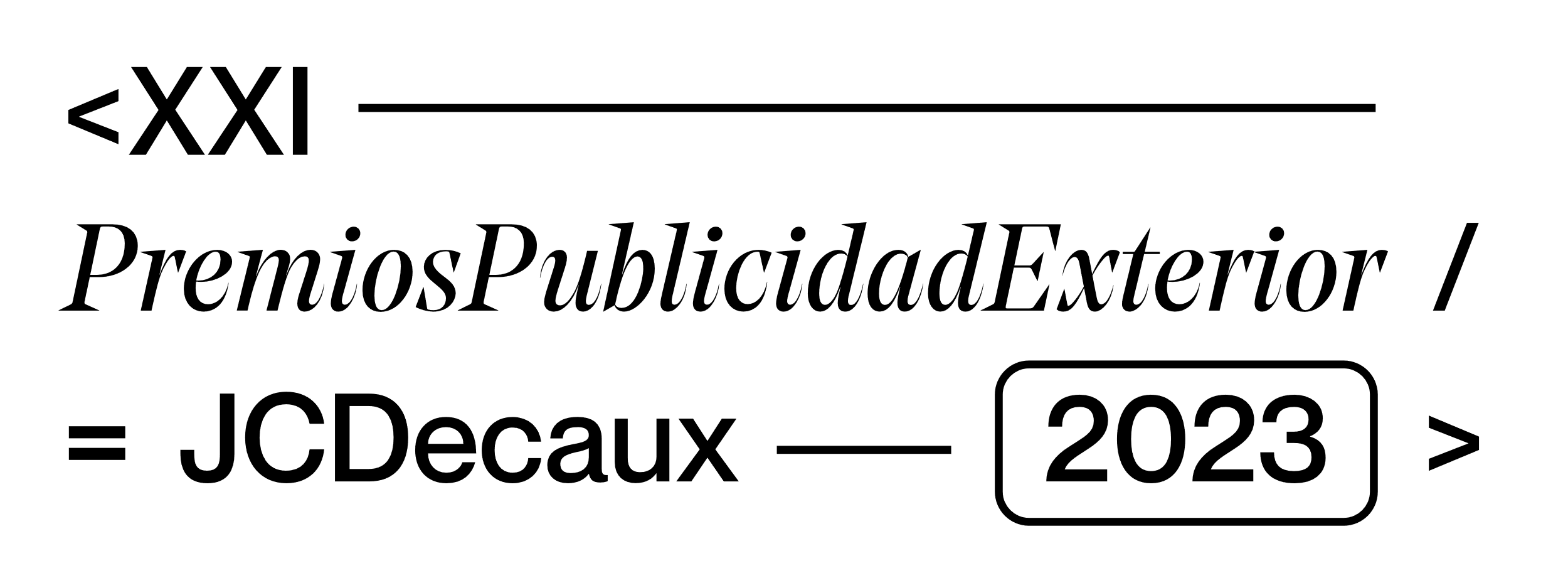 DATOS DEL ANUNCIANTE
Rellena con la información de contacto del anunciante.



PERSONA DE CONTACTO:	

CARGO:	

TELÉFONO:  

EMAIL:   

DIRECCIÓN:   

CÓDIGO POSTAL / PROVINCIA:
#PotenciaExterior
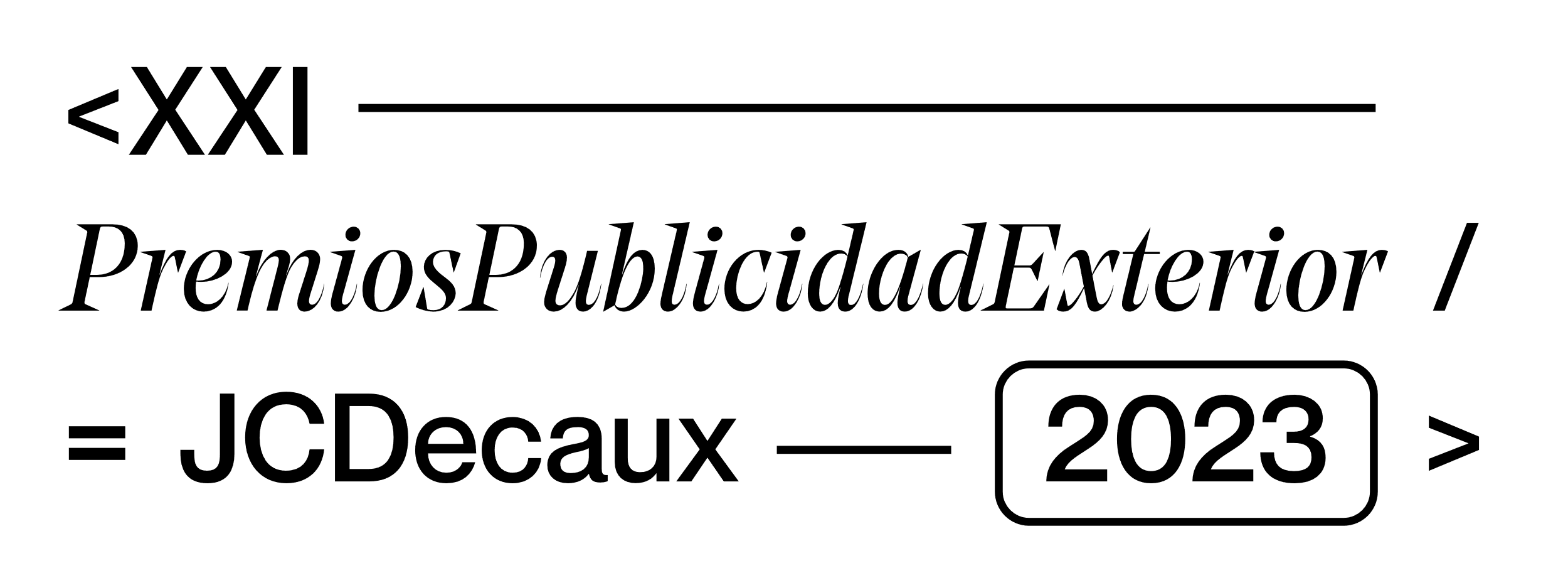 DATOS DE LA AGENCIA
Rellena con la información de contacto de la agencia (creativa y/o de medios). 



PERSONA DE CONTACTO:

CARGO:   

TELÉFONO:
 
EMAIL:	

DIRECCIÓN:	

CÓDIGO POSTAL / PROVINCIA:
#PotenciaExterior
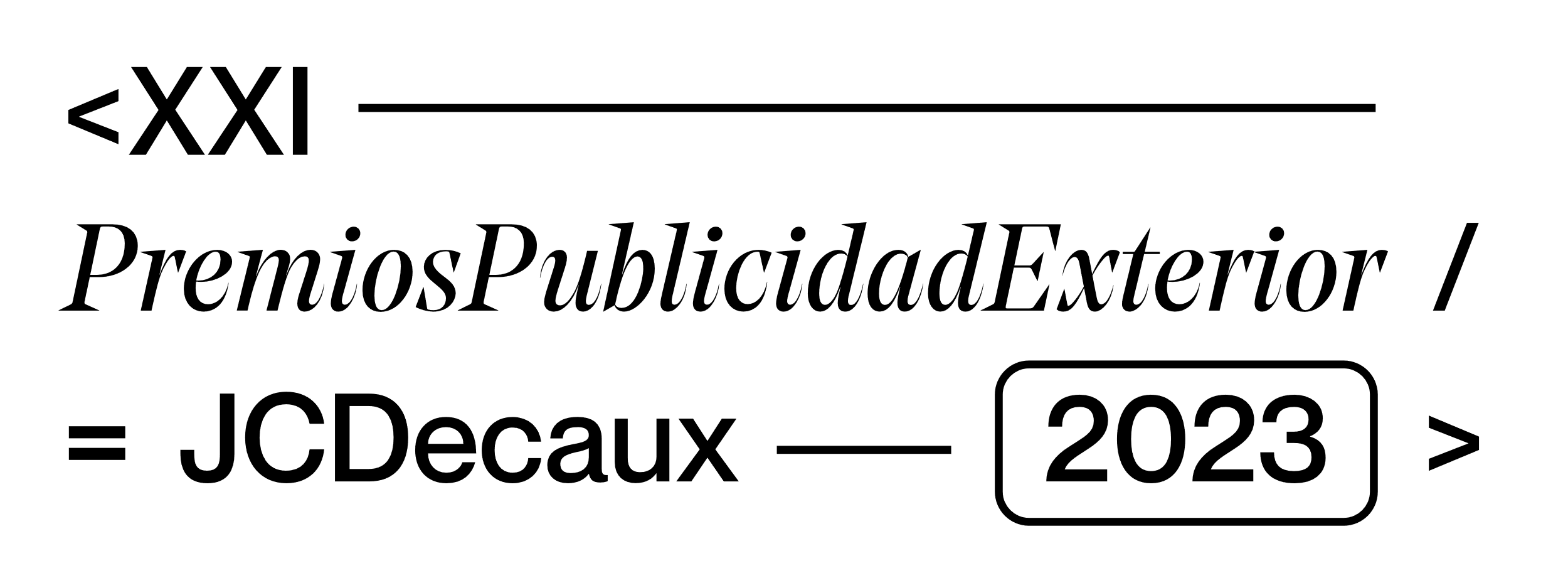 Una breve explicación de los objetivos de la campaña.
#PotenciaExterior
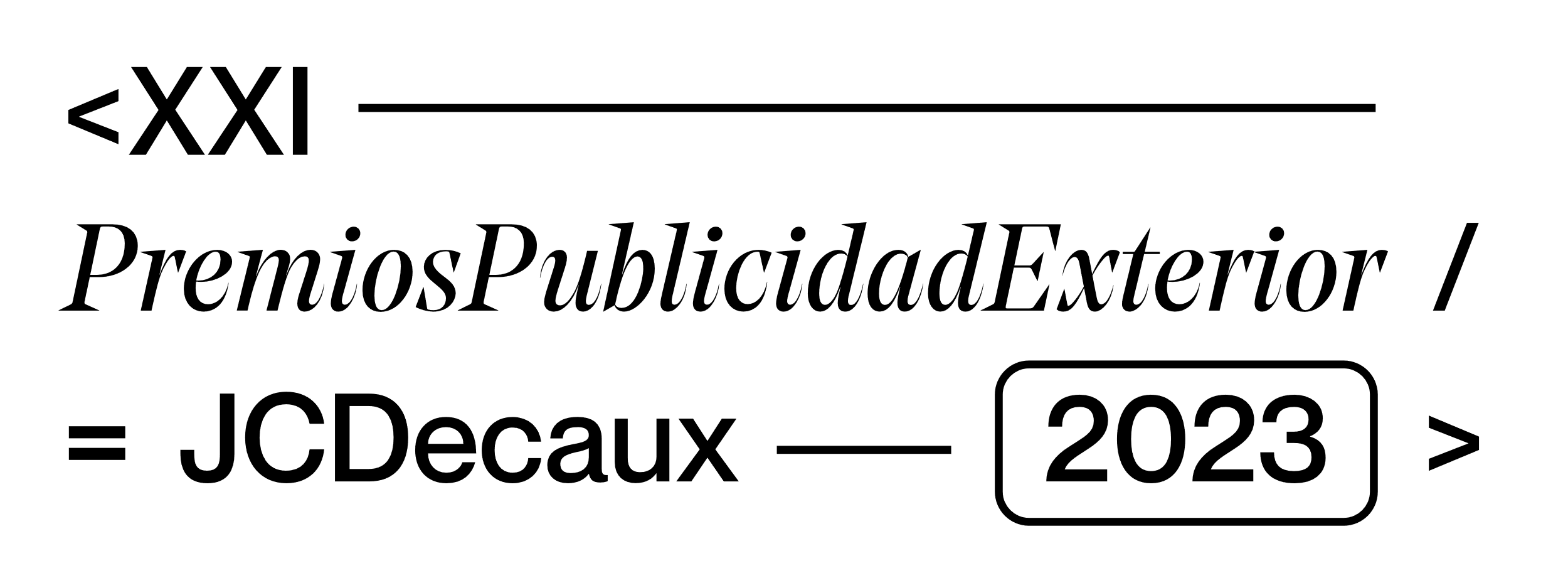 Un video case de la campaña (en caso de tenerlo).
#PotenciaExterior
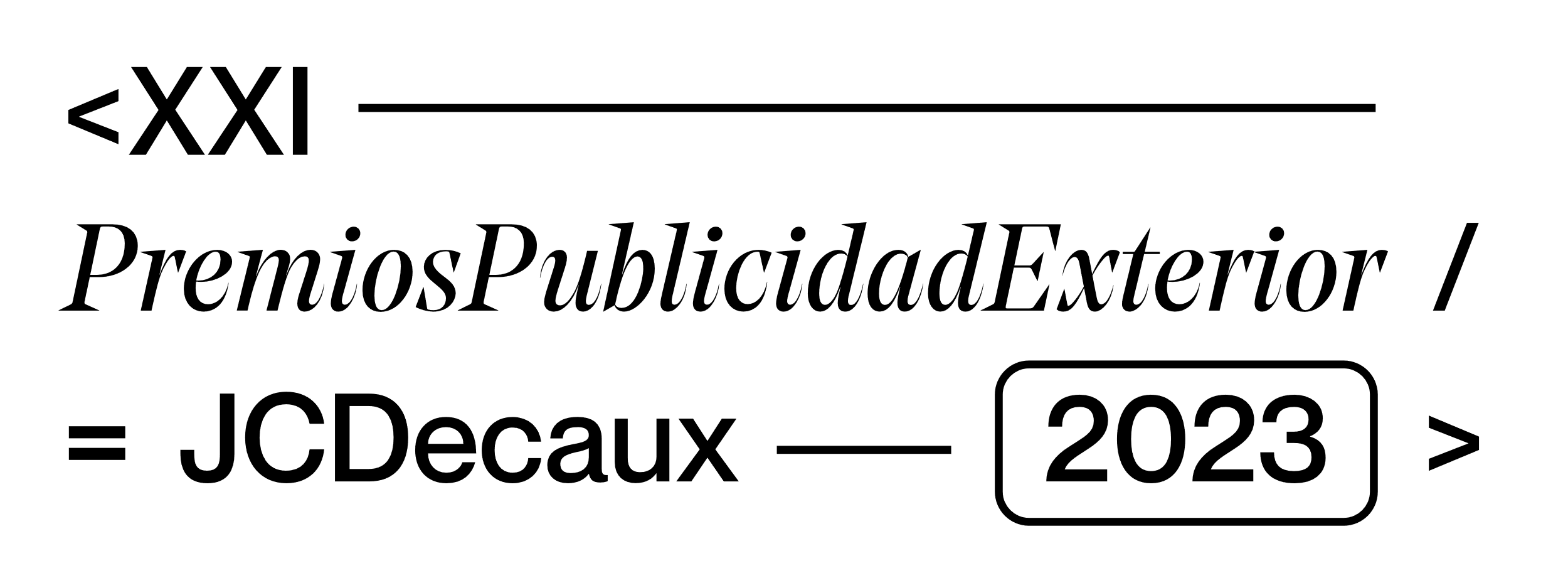 Fotografías reales de la campaña sobre soporte/s de exterior.
#PotenciaExterior
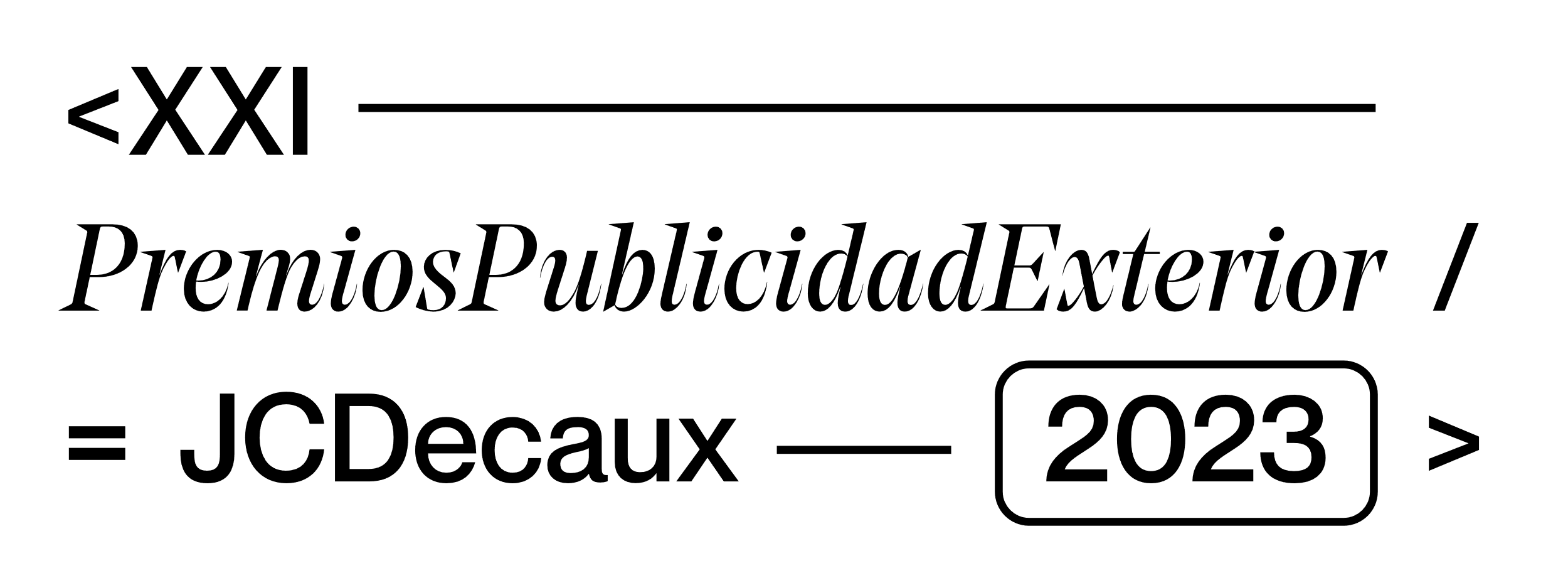 Artes finales de la pieza inscrita (aplicable solo a las categorías de Ejecución Visual e Innovación Digital)
#PotenciaExterior
GRACIAS
#PotenciaExterior